Feed Management: Enhancing Sustainability by Reducing Feed Loss
OBJECTIVES
Demonstrate the relationship between feed management and sustainability.
Explain concepts related to feed production, storage, and management.
Present feed management opportunities to reduce feed loss, preserve feed quality, and enhance the sustainability of dairy farms.
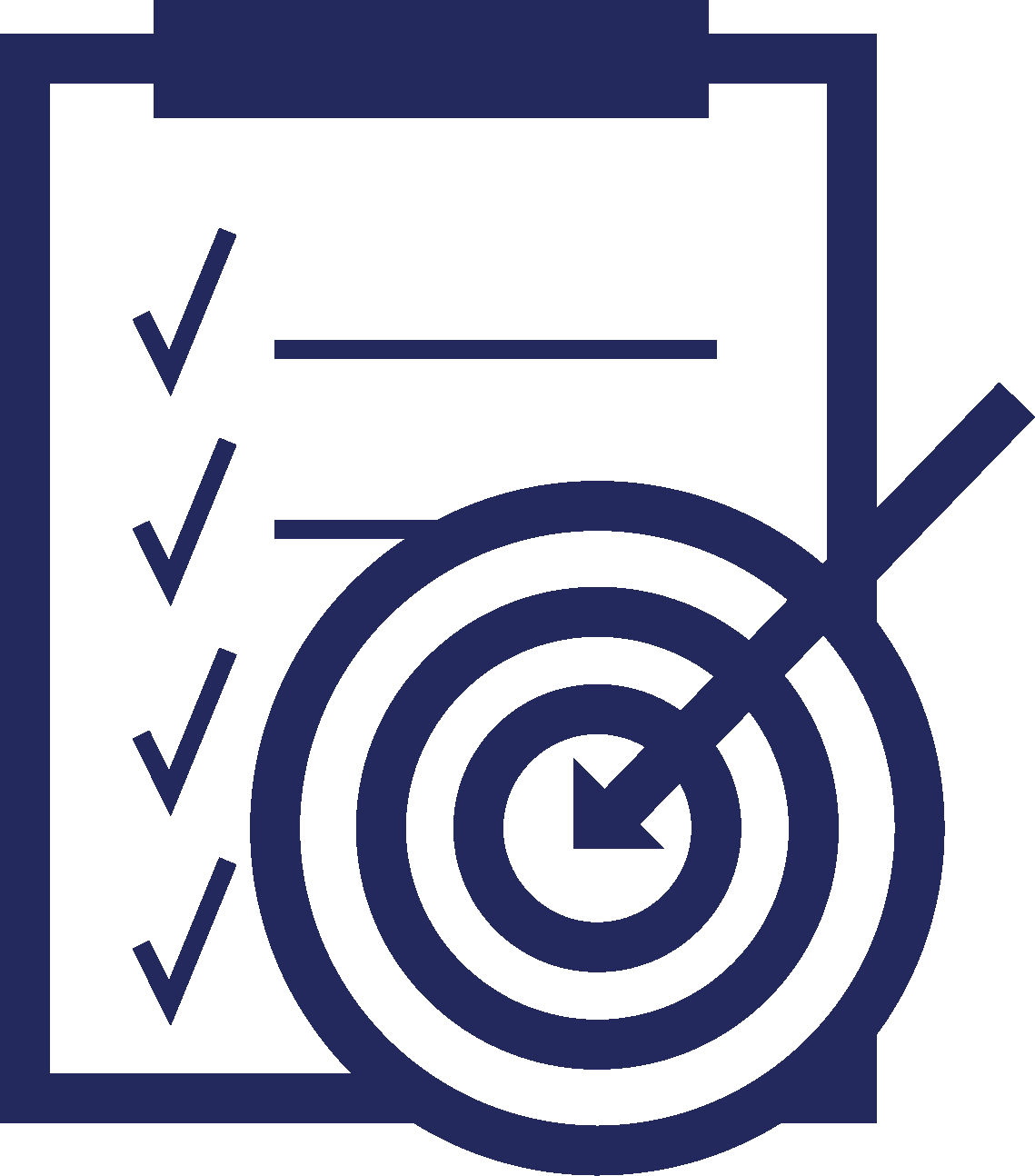 Note: Feed management differs across the country. There are regional variations in the types of forages grown, and the portion of forages and other feed ingredients that are home-grown or bought-in.
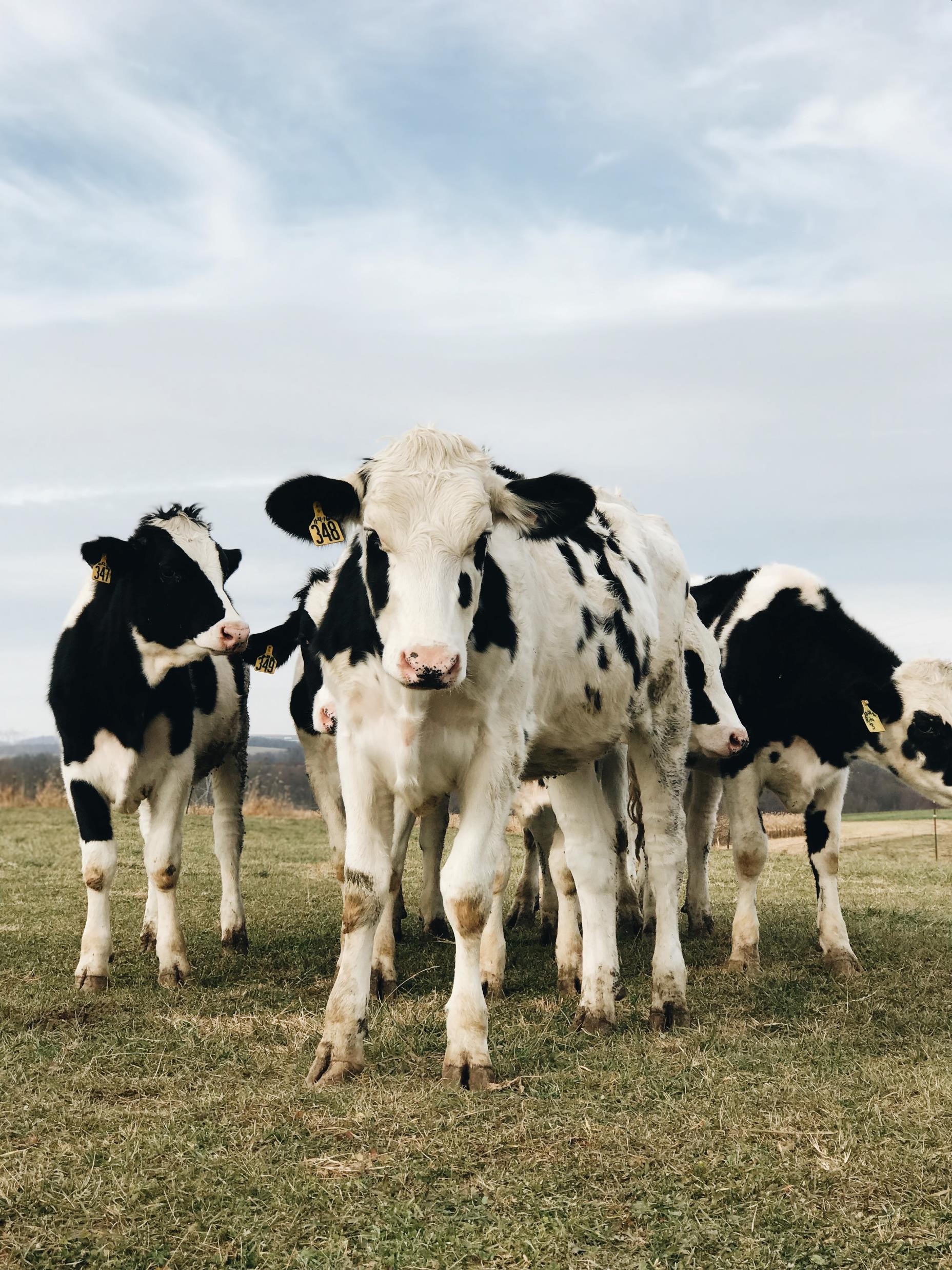 AGENDA
How is Feed Production Related to Sustainability?
Feed Shrink Basics 
Shrink Impacts on Acreage Needed
Forage Quality
Managing Forage Quality   and Feed Systems
Key Takeaways
How is Feed Production Related to Sustainability?
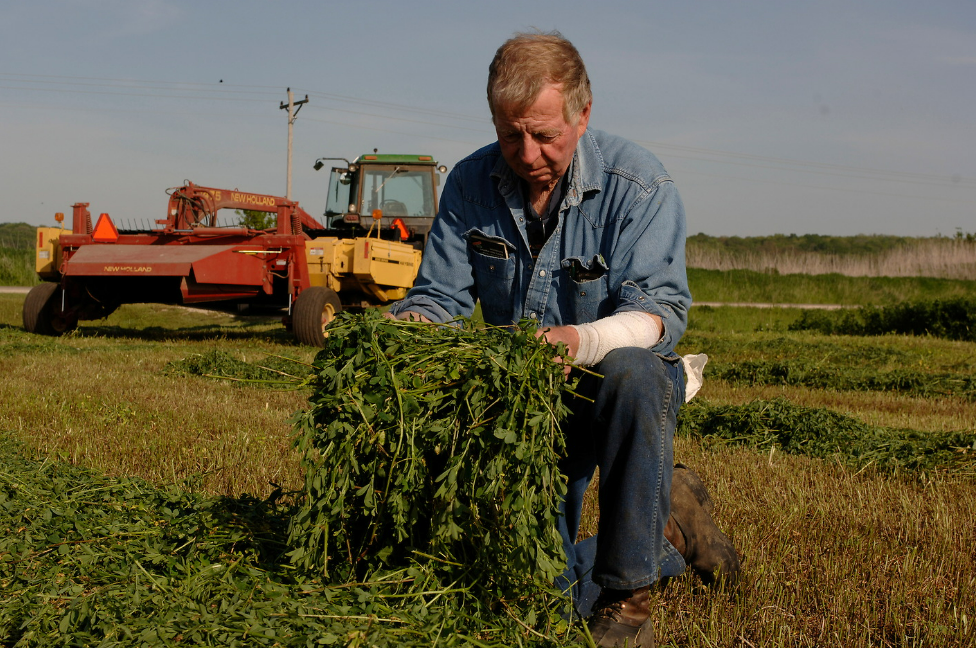 Feed Production and Sustainability
Feed production is resource-intensive
Requires significant inputs to grow, harvest, and purchase, such as:
Land
Labor
Equipment
Minimizing loss of feed (shrink) contributes to a sustainable farm by minimizing wasted resources
[Speaker Notes: https://dairy.photoshelter.com/galleries/C0000.P4WrHK5QIU/G0000ksZ07N98BFg/I0000kV2vG75I.QI/Connelly-1187-jpg]
Circular Economy of 
Dairy Farms
Feed Production and SUSTAINABILITY
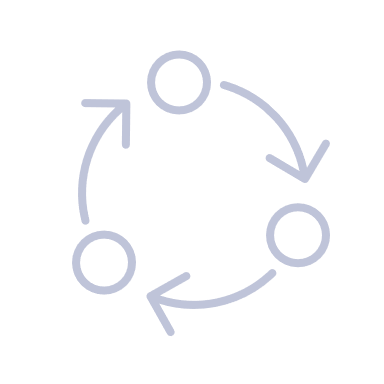 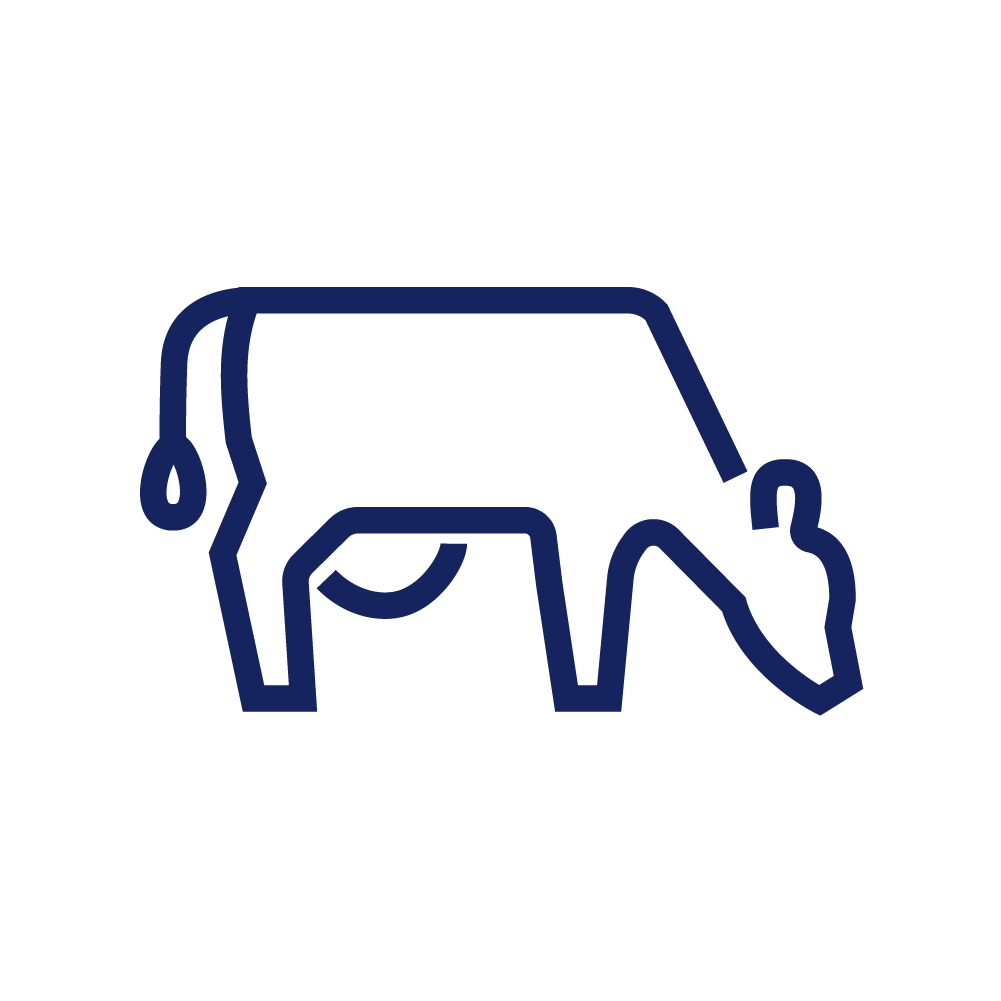 Feed production is integrated into the circular economy of dairy farms
Forages grown on the farm are fed to cows and manure is used to fertilize fields
Crop rotation with perennials can enhance soil health and land sustainability
Healthy cows
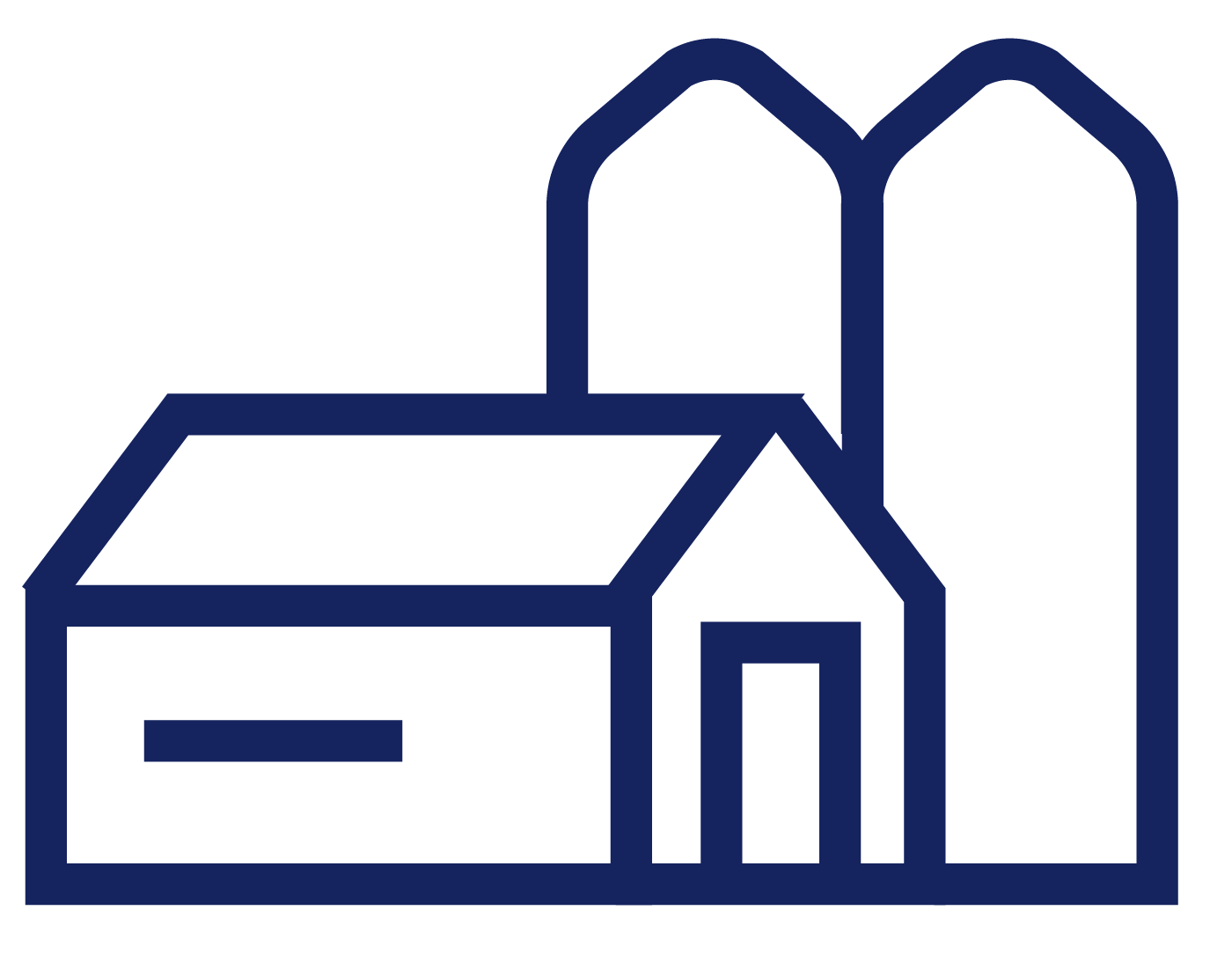 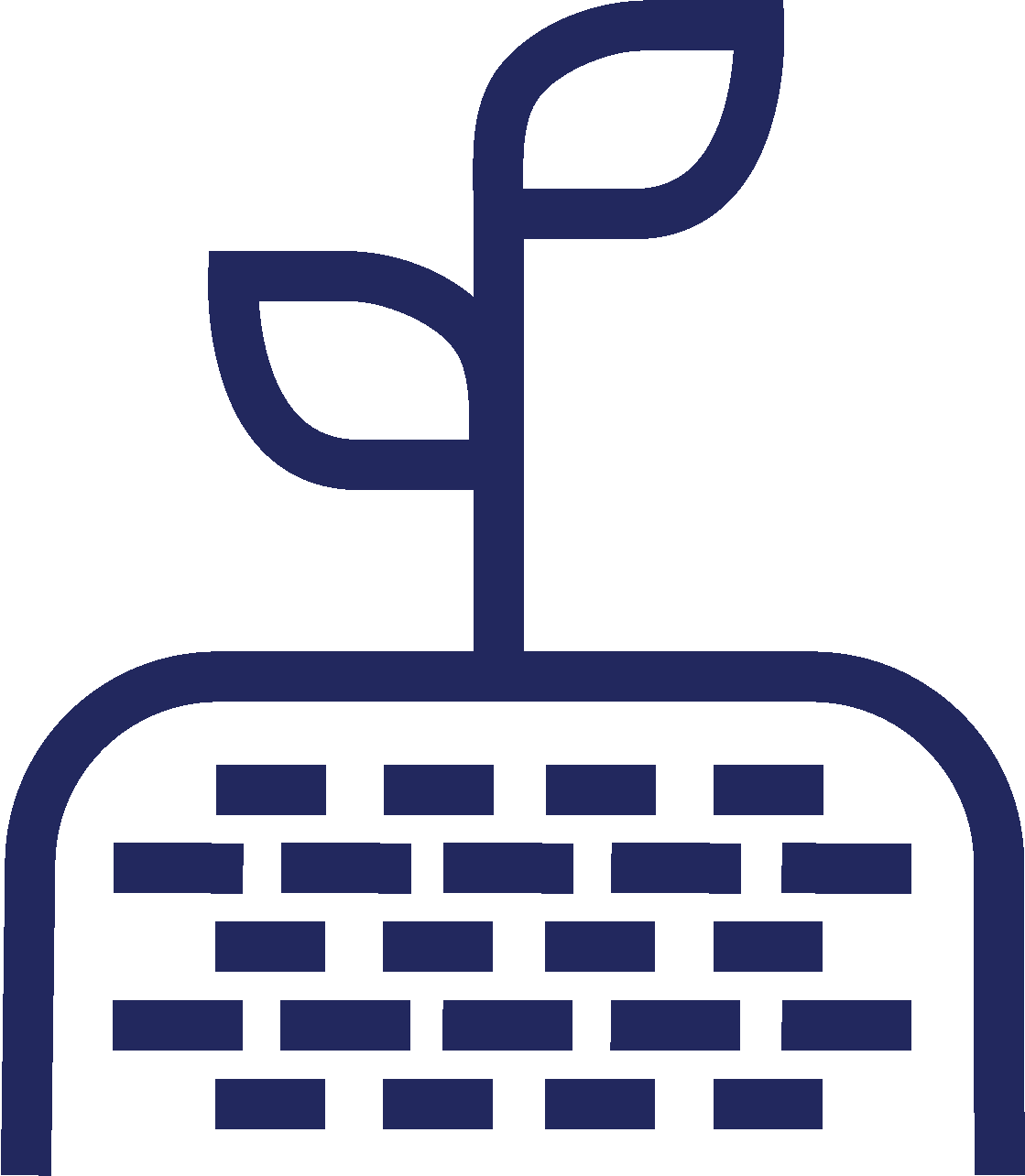 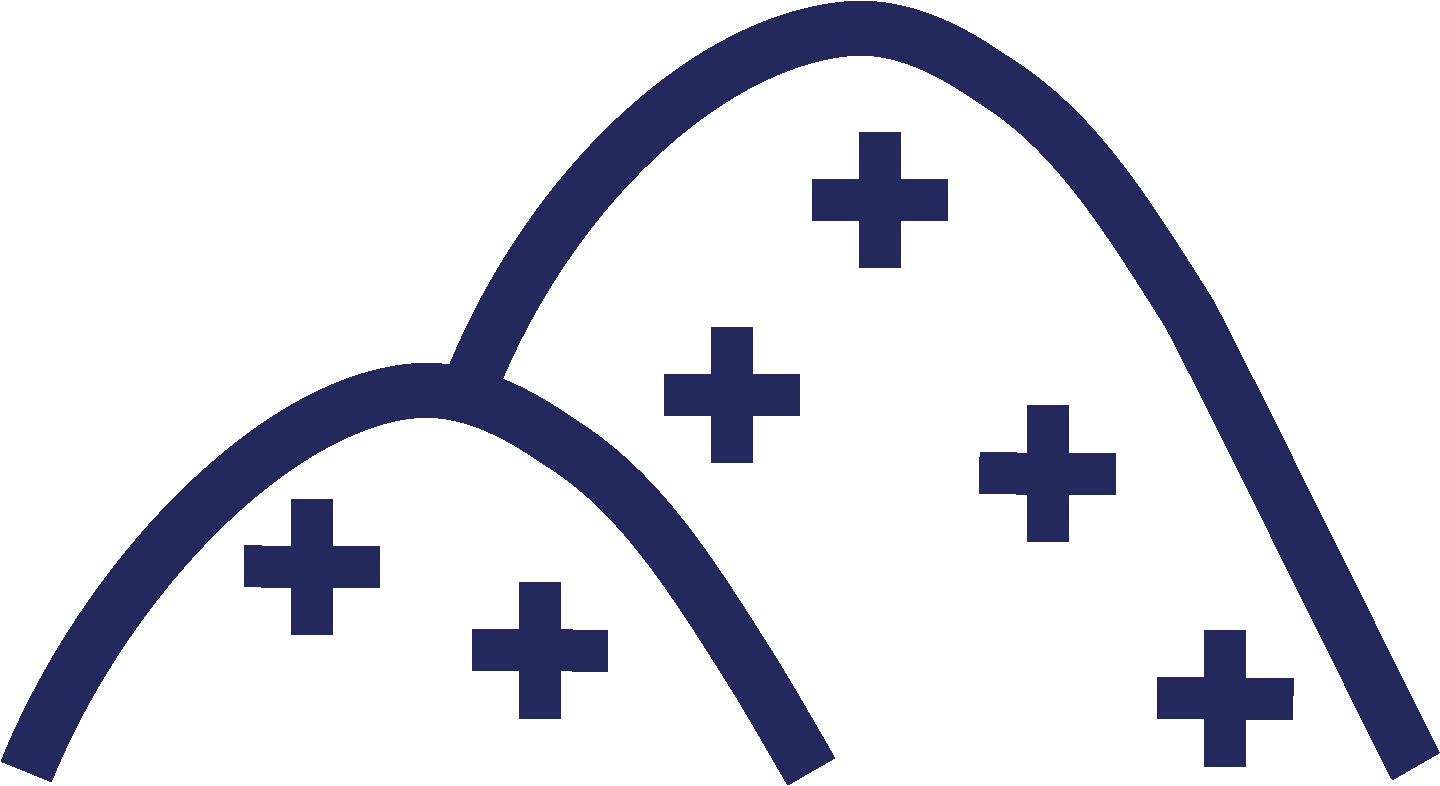 Field fertilization 
and crop rotation
Manure 
management
Bowles et al. 2020. Long-Term Evidence Shows that Crop-Rotation Diversification Increases Agricultural Resilience to Adverse Growing Conditions in North America. One Earth. https://doi.org/10.1016/j.oneear.2020.02.007.
[Speaker Notes: Long-Term Evidence Shows that Crop-Rotation Diversification Increases Agricultural Resilience to Adverse Growing Conditions in North America]
Feed Production and Sustainability
Feed Management's Impact on a 
Farm's Environmental Footprint
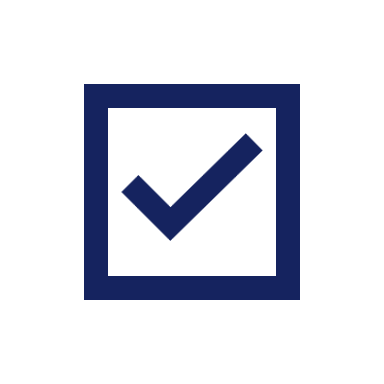 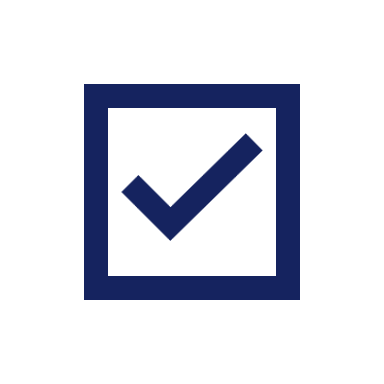 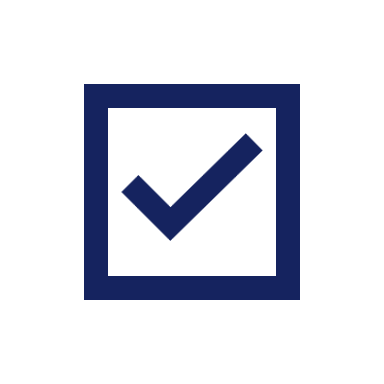 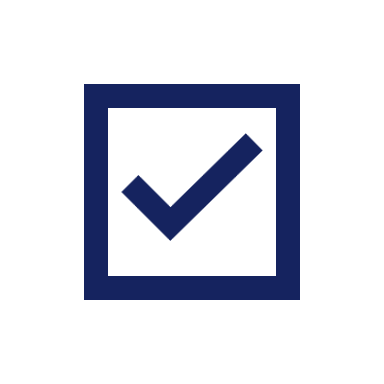 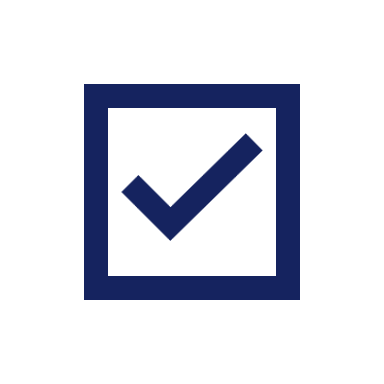 Feed Shrink Basics
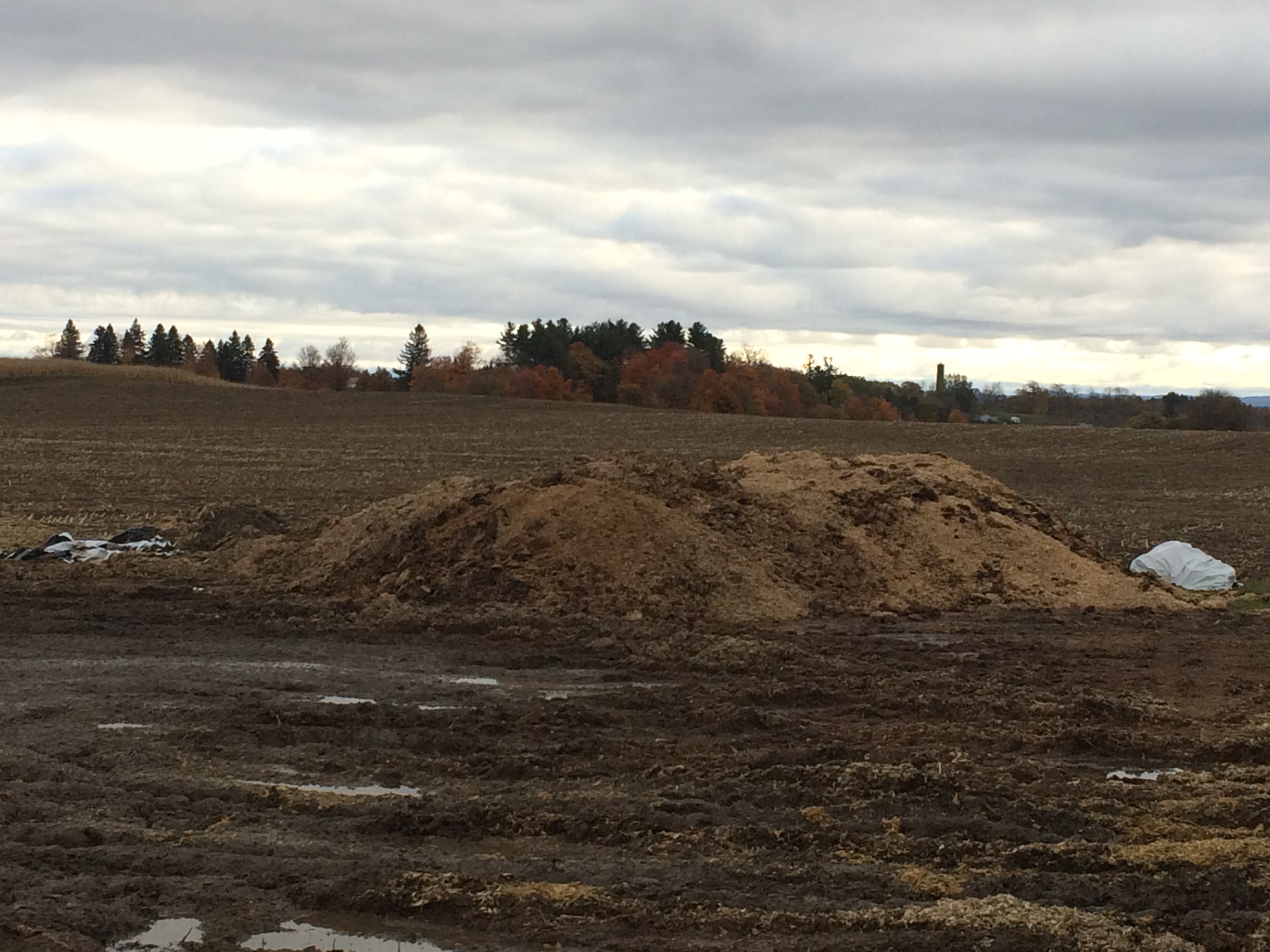 What is feed Shrink?
Shrink, or shrinkage, refers to the loss of feed that doesn’t have an economic return
It includes the direct loss of feed quantity and the indirect loss of feed quality
Shrink can happen during harvest, storage, handling, or feedout
Minimizing shrink and poor quality is essential to reduce resource use and costs
[Speaker Notes: Picture supplied by Joe Lawrence, Cornell Extension]
What is feed Shrink?
Biological shrink refers to the loss that happens during fermentation. Biological shrink in fermented forages can be close to 10%.
A small percentage of biological shrink is inevitable as fermentation microbes consume a portion of the feed for energy
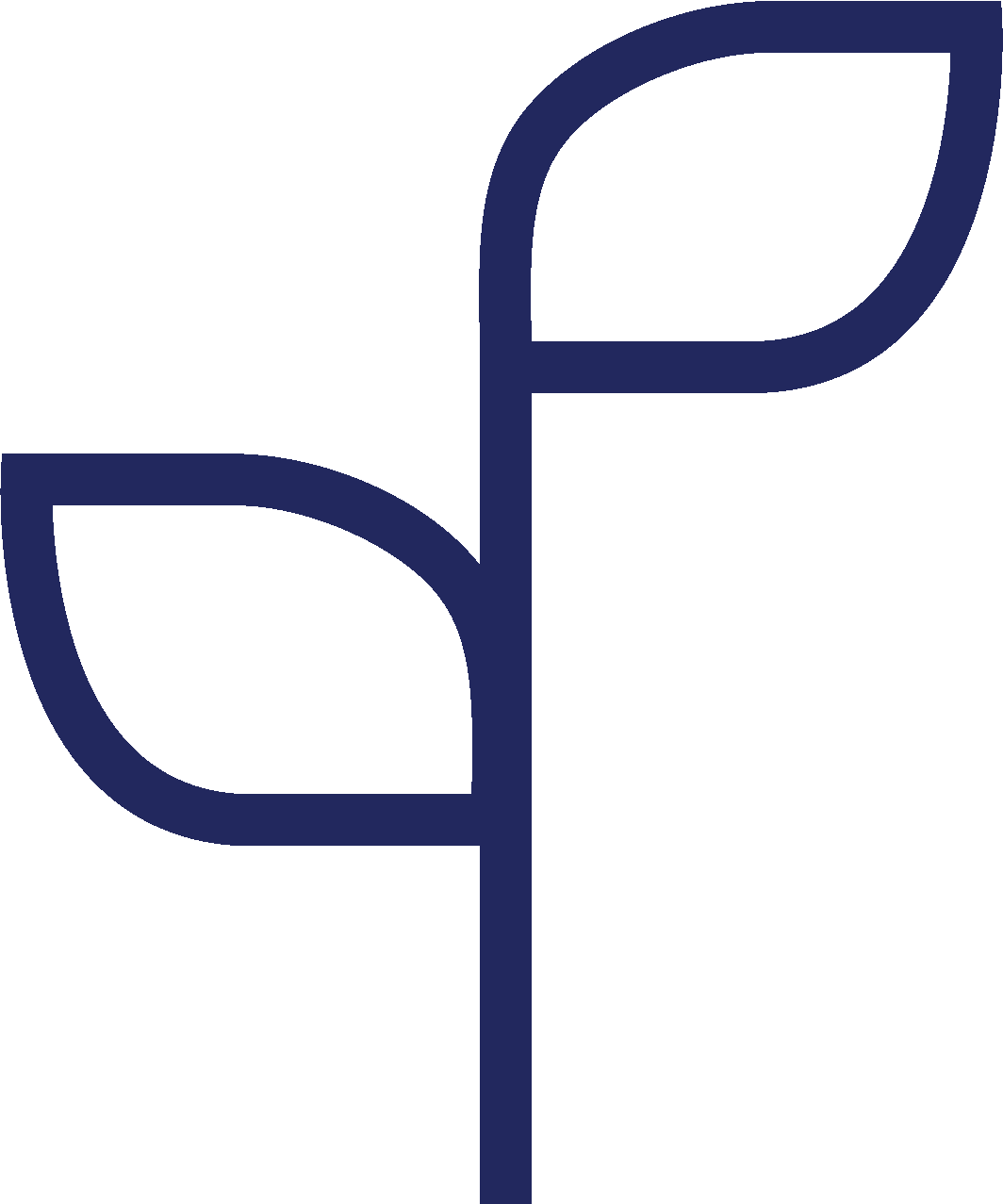 Shrink also includes avoidable causes like spoilage due harvest and transport losses, poor fermentation, rain, wind, and inaccuracy during feeding
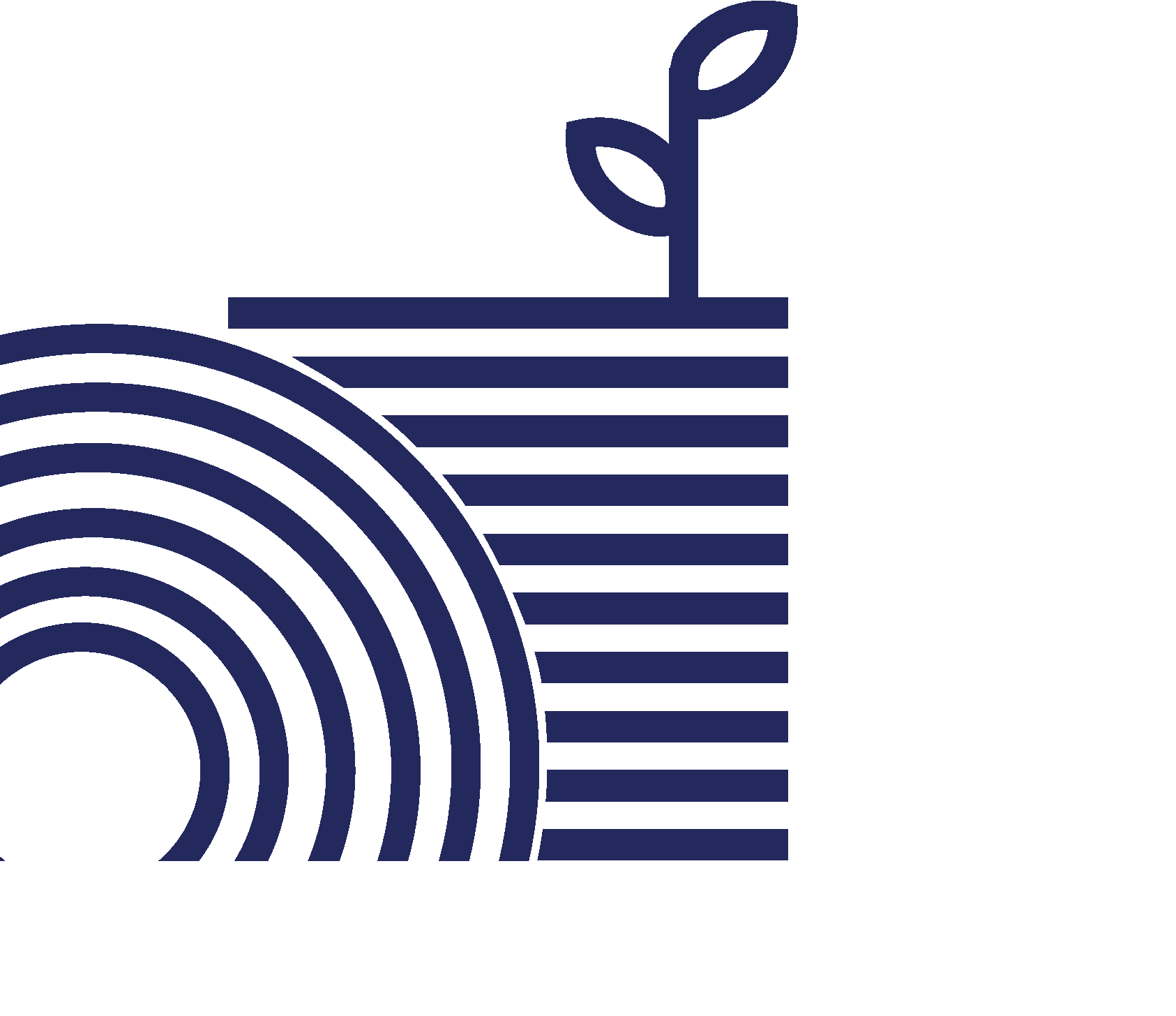 Lawrence, 2023. Forage opportunities to combat rising costs. Progressive Dairy. https://hdl.handle.net/1813/112844
[Speaker Notes: Lawrence, 2023. Forage opportunities to combat rising costs. Progressive Dairy. https://hdl.handle.net/1813/112844

Shrink's impact on the acreage needed to support a herd can be calculated using the PRO-DAIRY Forage Acreage Needs Calculator]
Shrink Impacts on Acreage Needed
Using the PRO-DAIRY Forage Acreage Needs Calculator
PRO-DAIRY Forage Acreage Needs Calculator Example
Example of a farm with the following inputs: 

500 cows eating 20 lbs DM/cow/day of corn silage and 8 lbs DM/cow/day hay silage
Corn yield: 20 tons/acre (at 35% DM)
Hay yield: 9 tons/acre (at 38% DM)
Total tons corn silage needed to feed 500 cows for 365 days: 5214 tons
Total tons hay silage needed for 500 cows for 365 days: 1921 tons
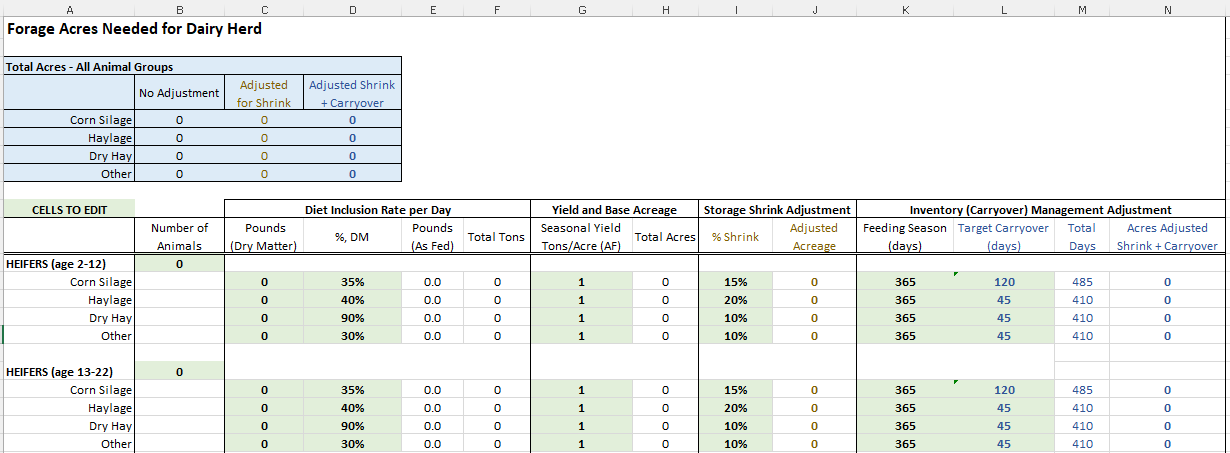 PRO-DAIRY Forage Acreage Needs Calculator Example
Corn Silage
Acres of corn needed to secure this tonnage:
With good management 6-8% biological shrink + a few extra percent (generally considered a baseline of what is achievable): 287 acres
With additional +5% shrink from management (15% total shrink): 300 acres

Hay Silage
Acres of hay needed to secure this tonnage:
With good management 6-8% biological shrink + a few extra percent (generally considered a baseline of what is achievable): 235 acres
With additional +5% shrink from management (15% total shrink): 245 acres
Management choices causing an additional 5% shrink, results in 500-cow dairy needing to grow an additional 13 acres of corn and 10 acres of hay. That is 23 acres that is planted, maintained, and harvested but never used.
Forage Quality
What is High-Quality Forage and Why is it Important?
A high-quality forage:
Meets the nutritional needs of the animal 
Balances the correct amount of fiber and digestibility
There are two components:
Lab analysis (nutritional components of the feed)
Feed value (overall quality of a feed)
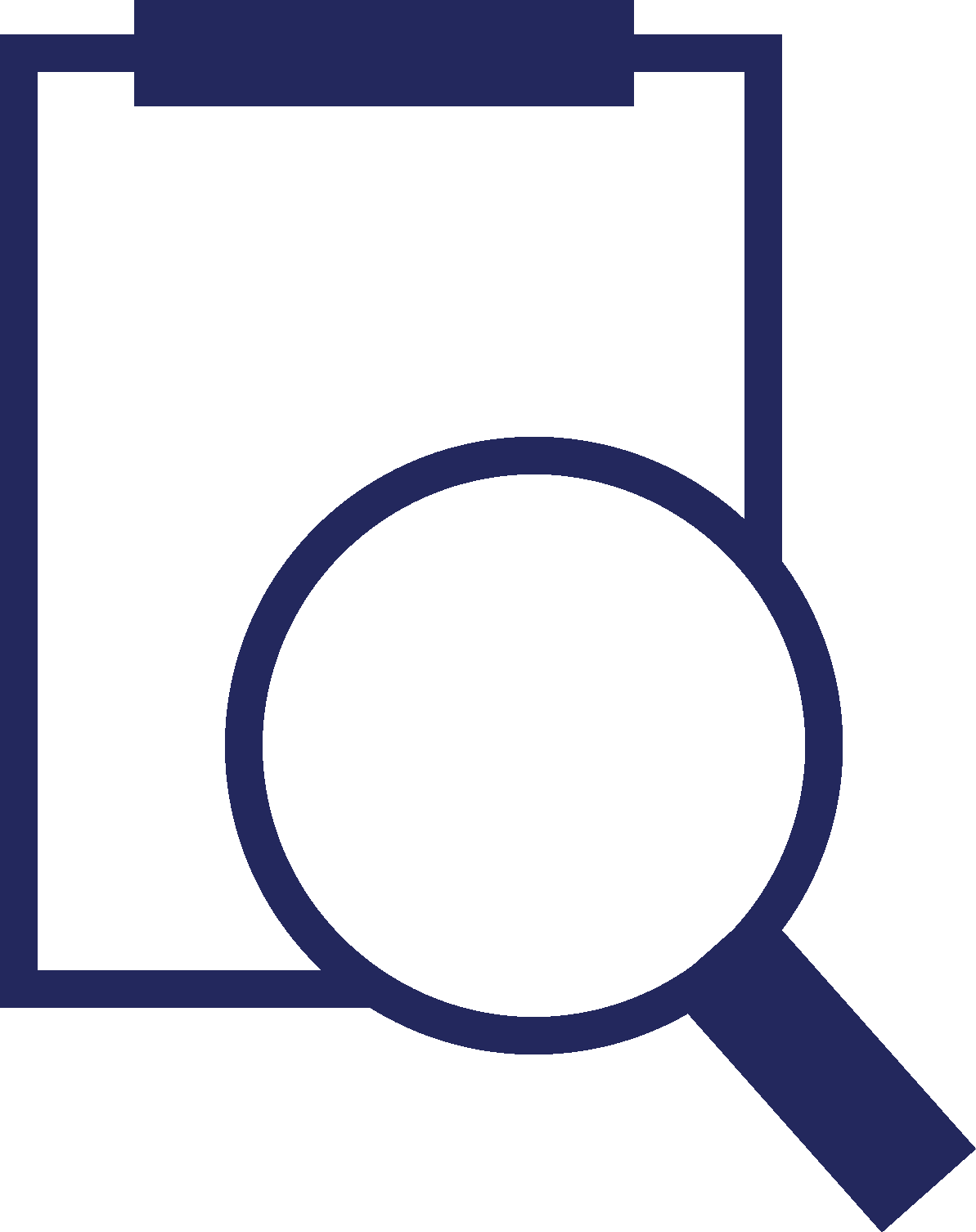 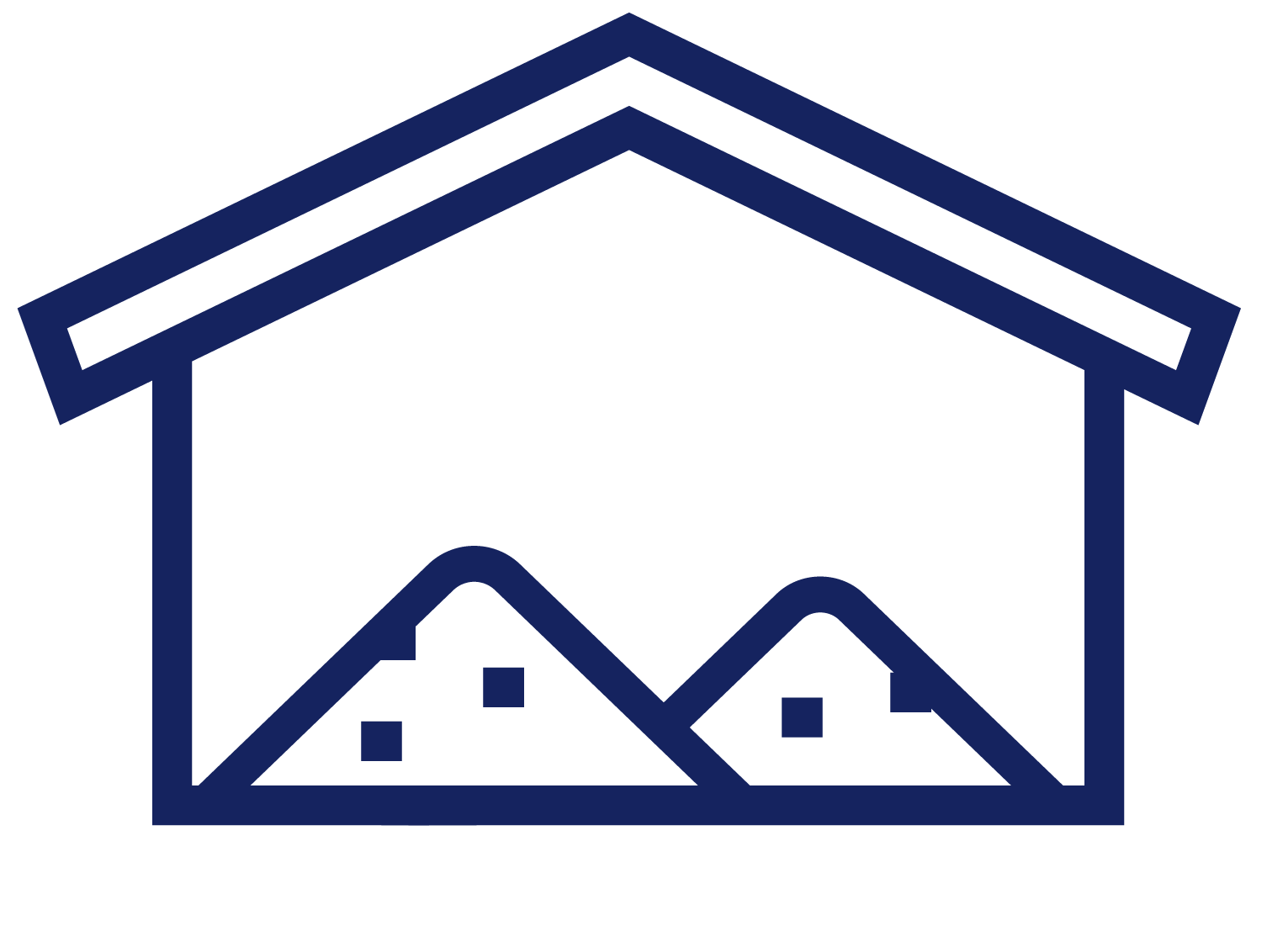 What is High Quality Forage and Why is it Important?
Forage quality is economically important for farms
Drives ration composition
Dictates the need to purchase additional feeds or supplements 
 High-quality forage is also critically important for cows to stay healthy and produce milk efficiently
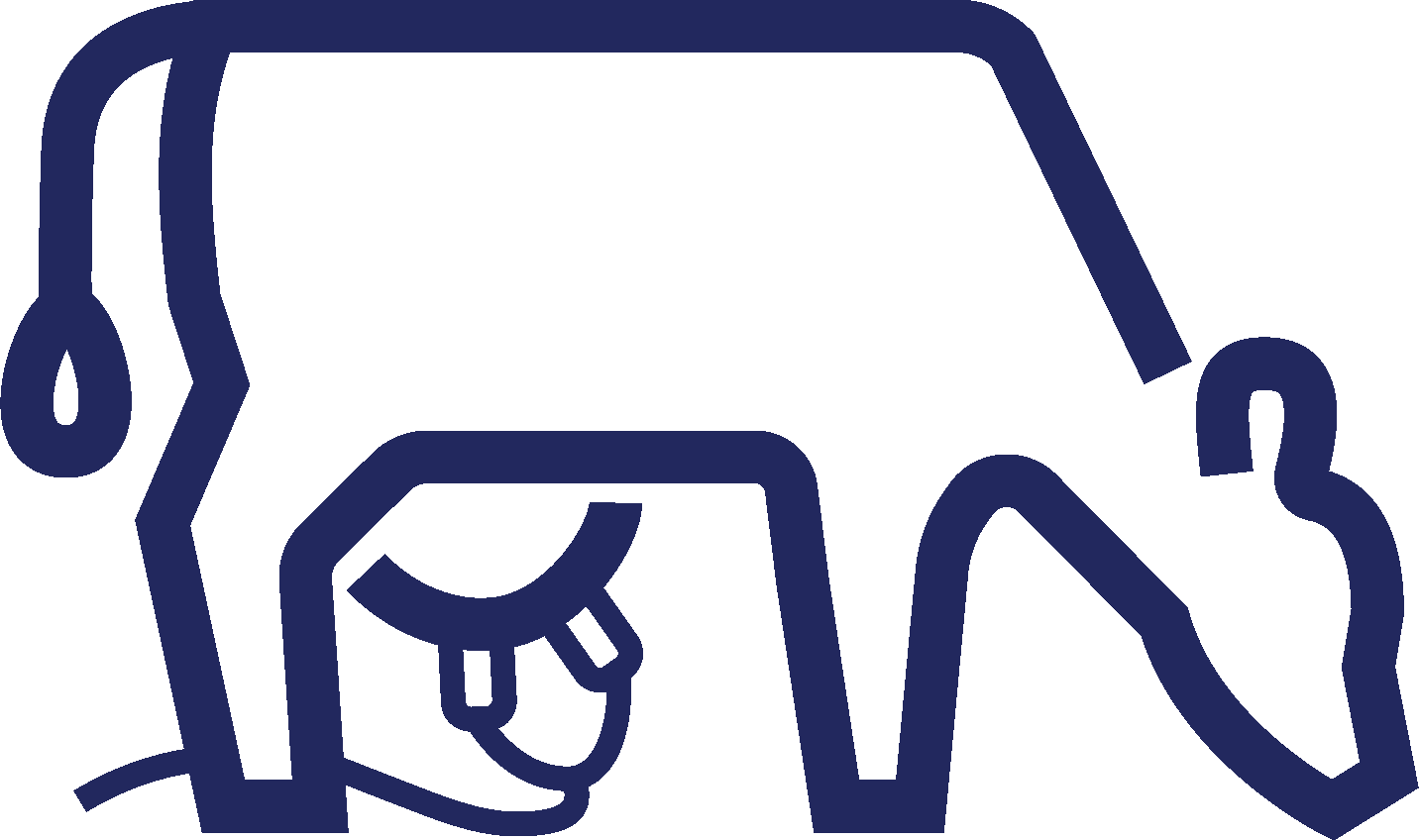 Dairy farms can improve sustainability by preserving both 
forage quantity and forage quality
Managing Forage Quality & Feed Systems
Feed Loss Reducing Opportunities
To reduce feed loss and enhance overall efficiency, we can focus on three key stages:

	1. Forage Harvest

	2. Forage Storage

	3. Feed Systems & Feedout
Optimizing practices in these areas significantly improves forage quality and minimizes waste
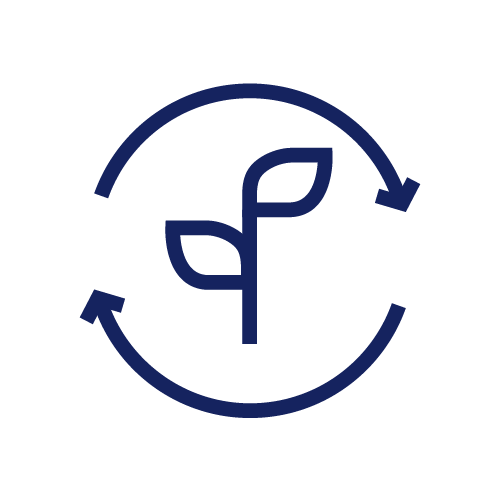 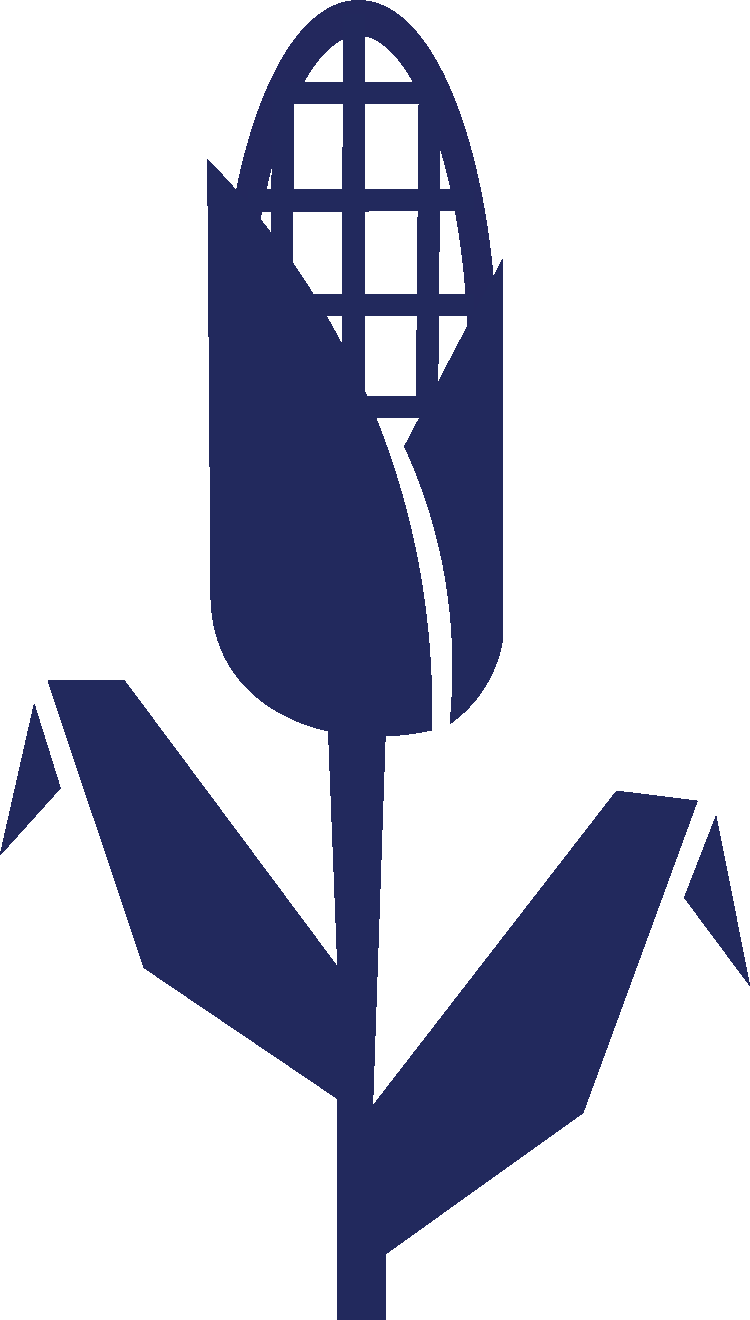 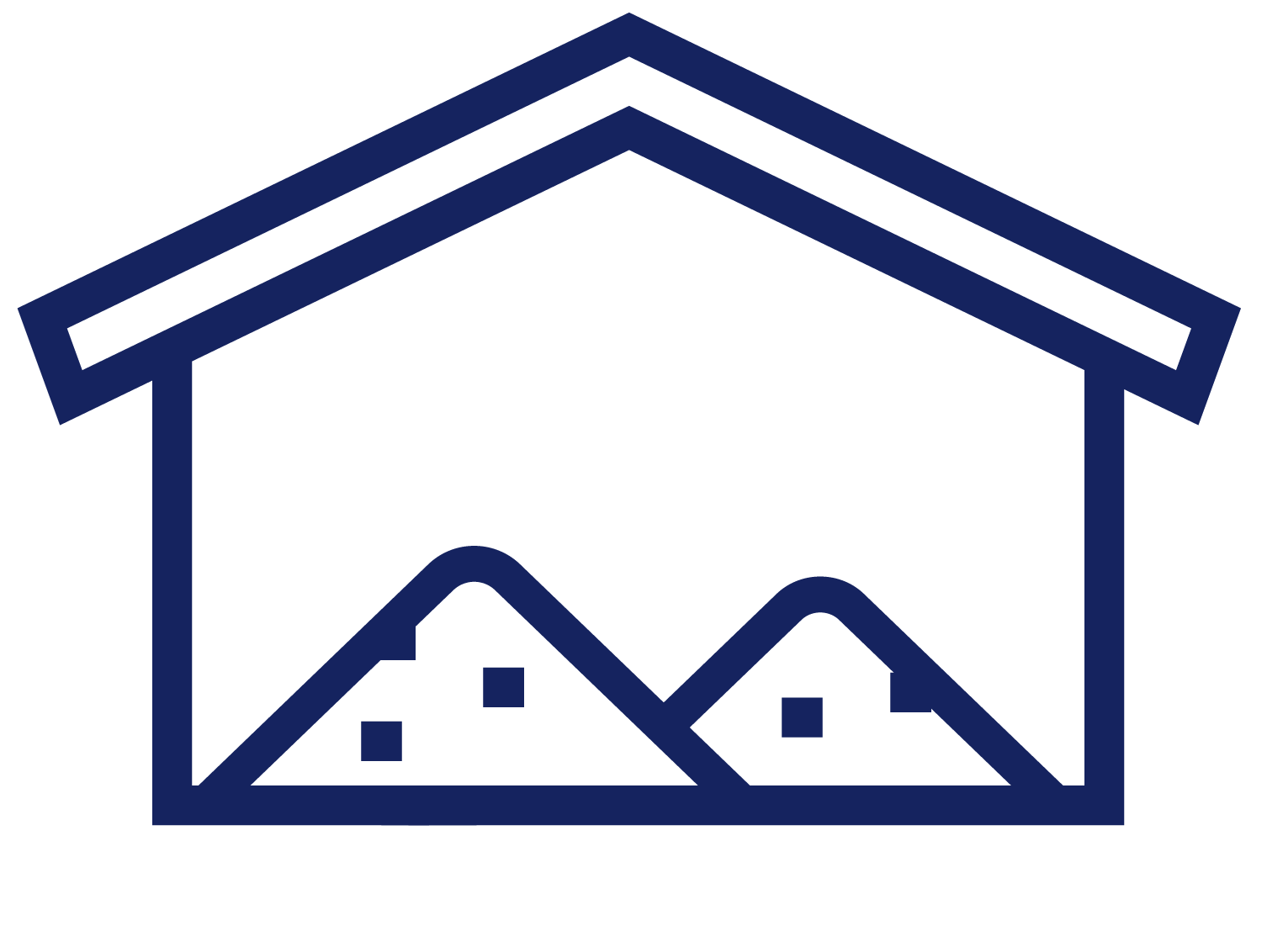 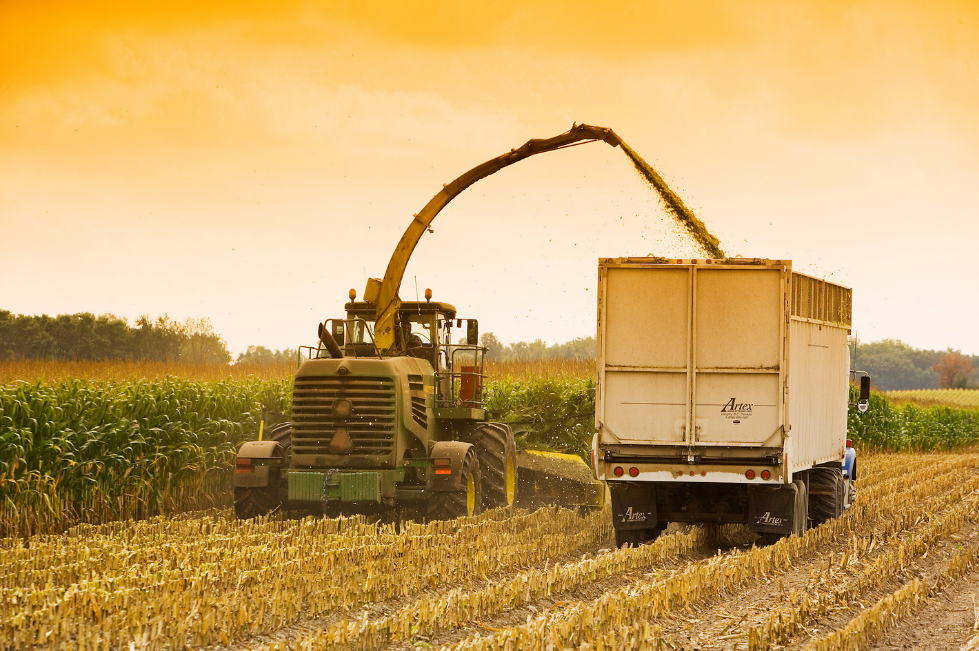 1. Forage Harvest
Plant Maturity
Timing is critical when it comes to harvesting forages
Harvest at the optimal stage of maturity to preserve feed nutrient content
[Speaker Notes: https://dairy.photoshelter.com/galleries/C0000.P4WrHK5QIU/G0000ksZ07N98BFg/I0000fBp_MBldl7g/Larson-021-jpg]
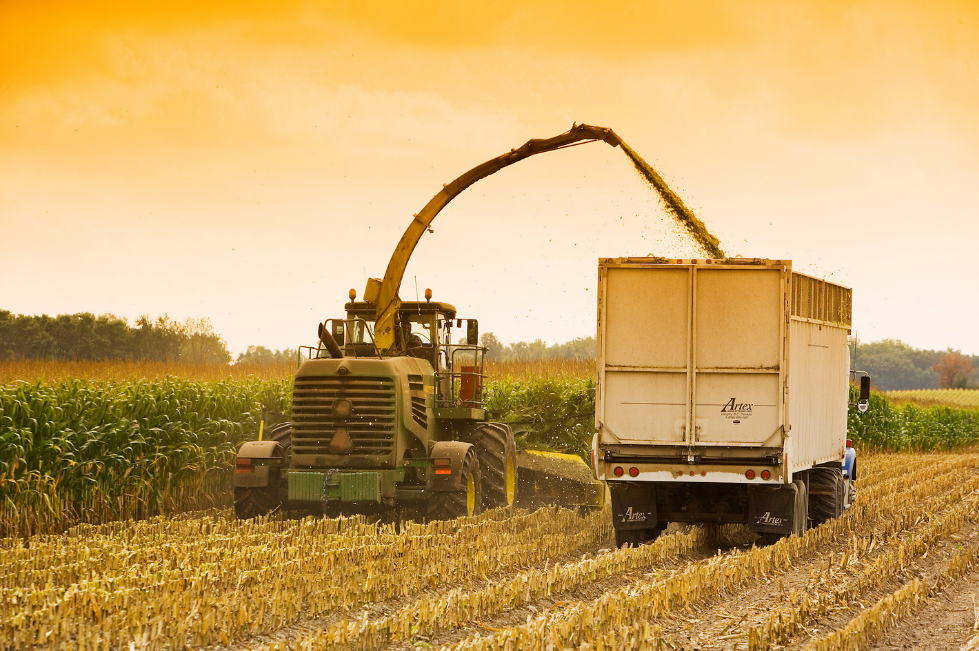 1. Forage Harvest
Plant Maturity
Harvesting at the correct moisture content is essential to:
Facilitate fermentation
Minimize effluent
Prevent spoilage
[Speaker Notes: https://dairy.photoshelter.com/galleries/C0000.P4WrHK5QIU/G0000ksZ07N98BFg/I0000fBp_MBldl7g/Larson-021-jpg]
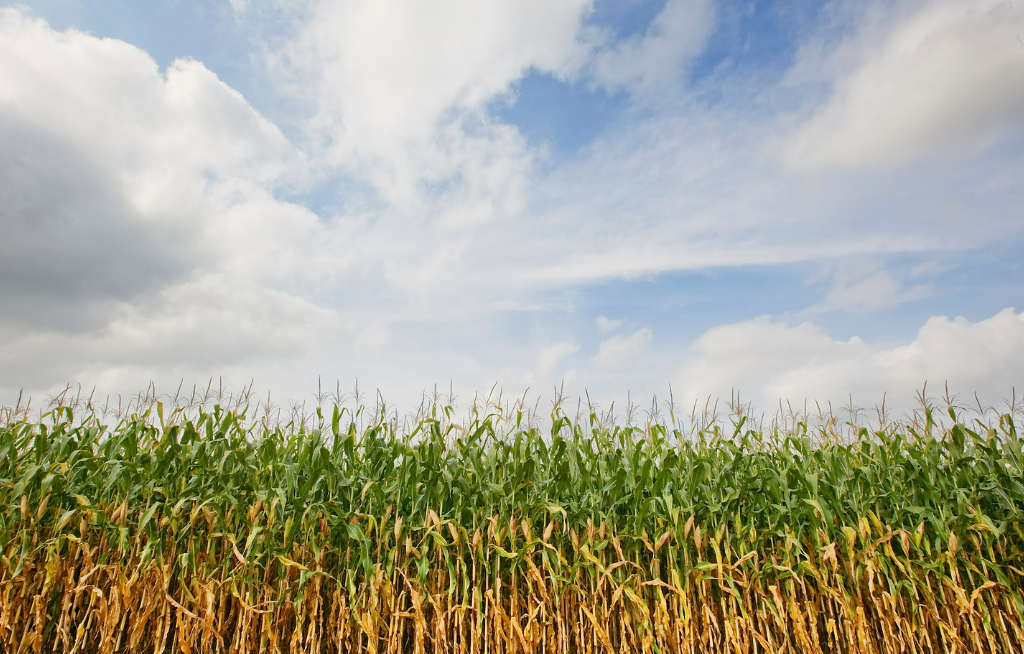 1. Forage Harvest
Processing of Forage
Cutting forage too long or too short can impact bunk packing and fermentation
Unprocessed corn kernels pass through into manure 
It is important to maintain machines and not rush
[Speaker Notes: https://dairy.photoshelter.com/galleries/C0000.P4WrHK5QIU/G0000ksZ07N98BFg/I0000iHEtUBbykfc/Larson-026-jpg]
2. Forage Storage
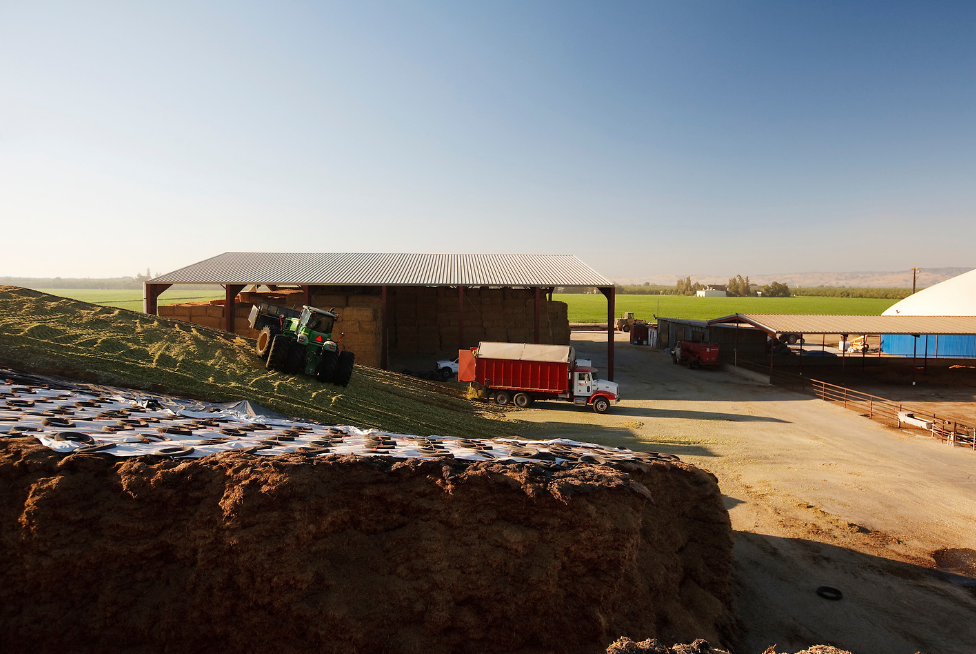 Density
Forages must be compacted to the correct density to remove oxygen. This creates an anaerobic environment for fermentation.
[Speaker Notes: https://dairy.photoshelter.com/search/result/I0000t1MDnZKJRcU?terms=corn%20silage&]
2. Forage Storage
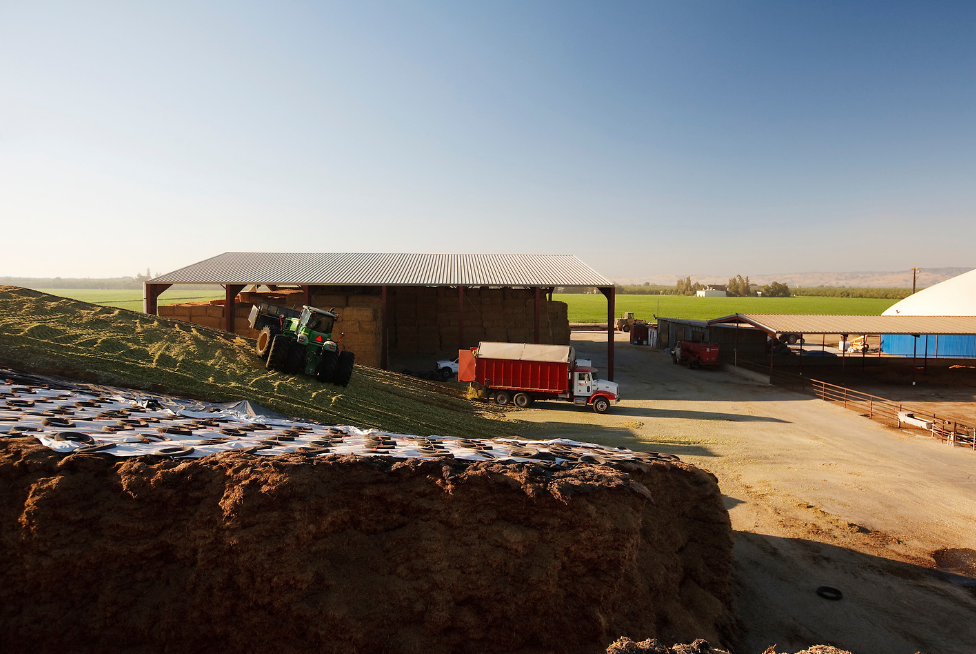 Fermentation
Inoculants speed up fermentation and ensure the forage ferments evenly and remains stable. Inoculants must be distributed evenly.
[Speaker Notes: https://dairy.photoshelter.com/search/result/I0000t1MDnZKJRcU?terms=corn%20silage&]
2. Forage Storage
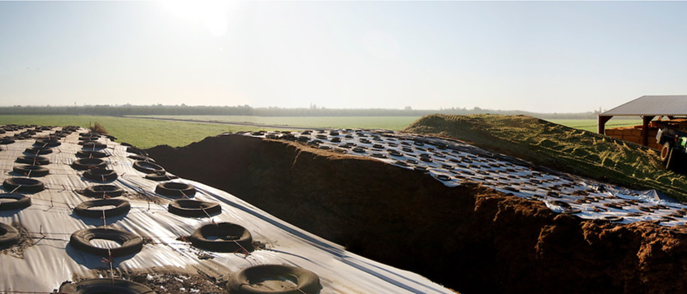 Excluding Oxygen and Water
Oxygen and water are detrimental to fermentation
Achieving a high density helps to minimize oxygen 
Utilizing waterproof covers keeps outside sources of moisture away from forage
[Speaker Notes: Picture from catalogue Fiscalini_Pan_04.jpg]
2. Forage Storage
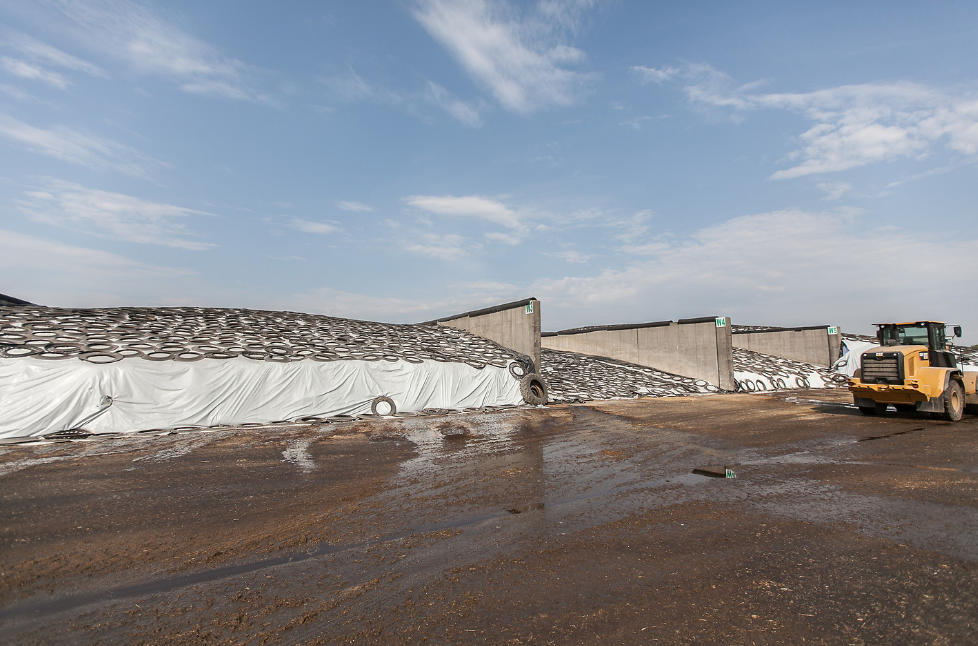 Storage Size
The size of storage must match the needs of the farm
This ensures feed is accessible and bunks are not overfilled
[Speaker Notes: https://dairy.photoshelter.com/galleries/C0000.P4WrHK5QIU/G0000ksZ07N98BFg/I0000qDmZSHGaU_8/Crave20-330-jpg]
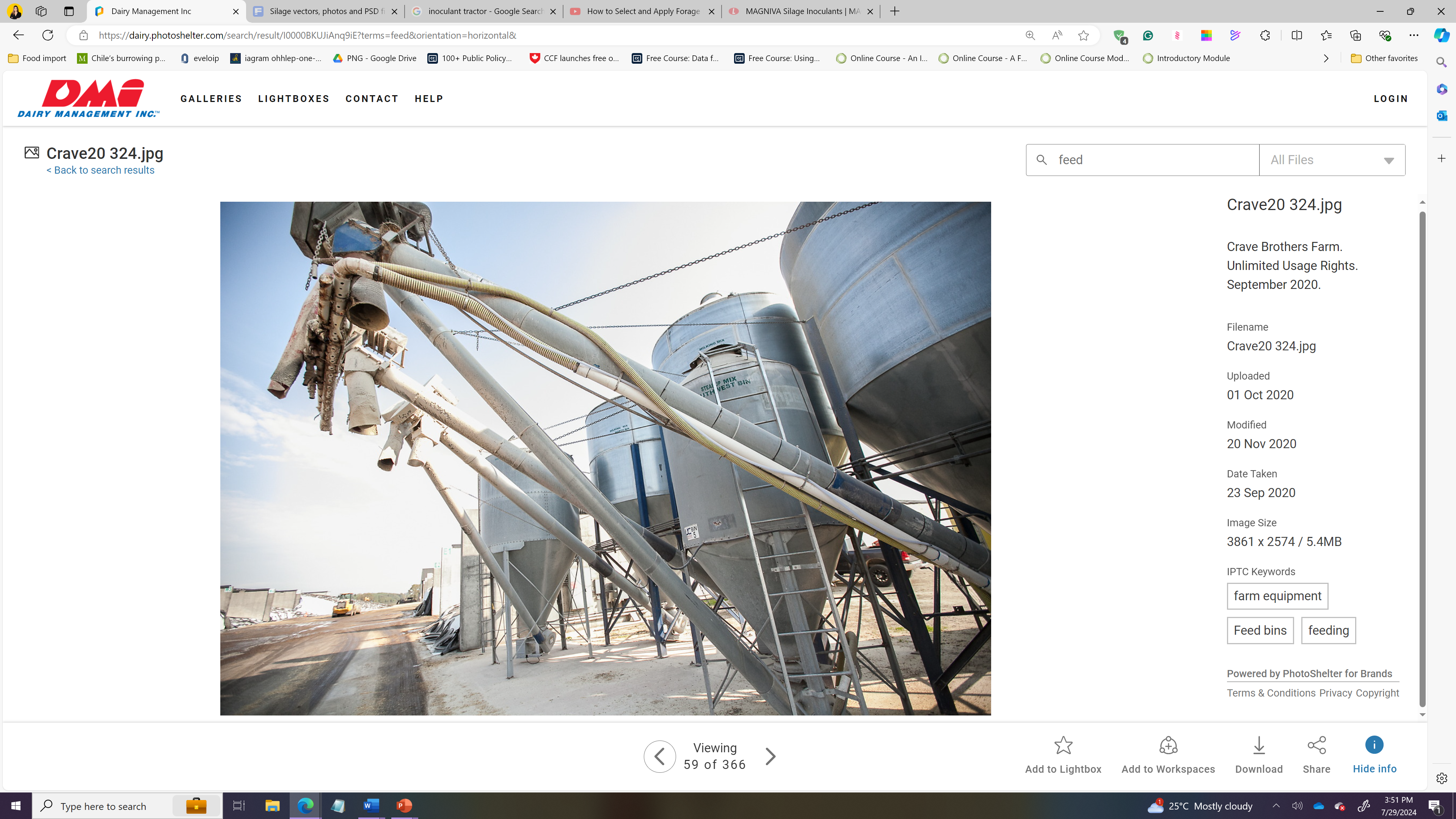 3. Feed Systems and Feedout
Planning
Design appropriately sized feed storage areas
Protect them from the wind, elements, and pests
Utilize bins, bays, commodity sheds, or closed sheds where appropriate
[Speaker Notes: Picture from catalogue Crave20 324.jpg]
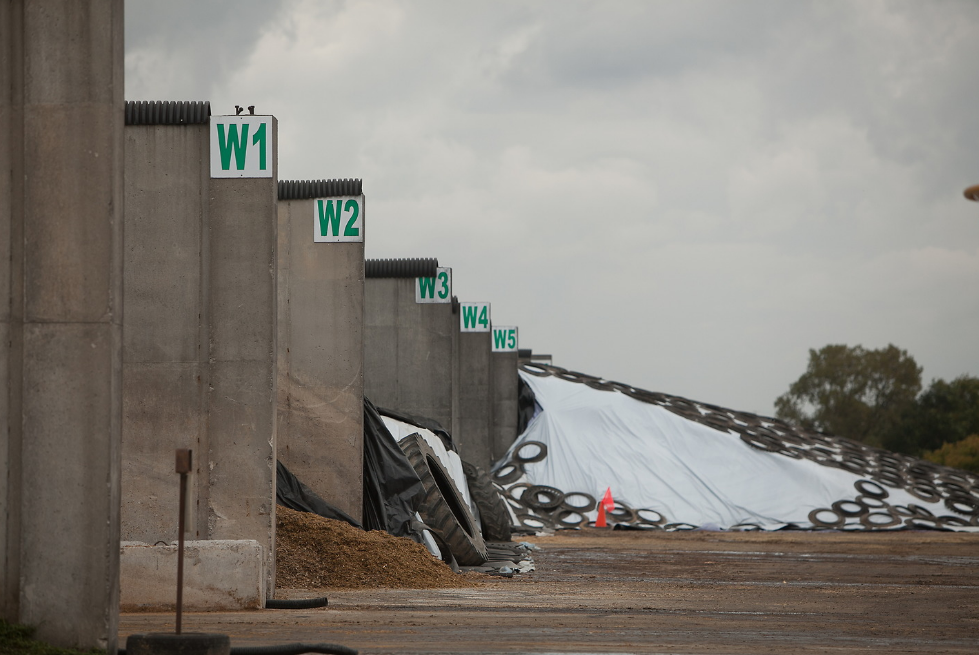 3. Feed Systems and Feedout
Inventory Management
Track inventory and shrink
 Weigh all feed as it enters the farm 
Losses can be calculated using on-farm feed inventory software
[Speaker Notes: https://dairy.photoshelter.com/galleries/C0000.P4WrHK5QIU/G0000ksZ07N98BFg/I0000KvWRy5QNwow/Crave20-512-jpg]
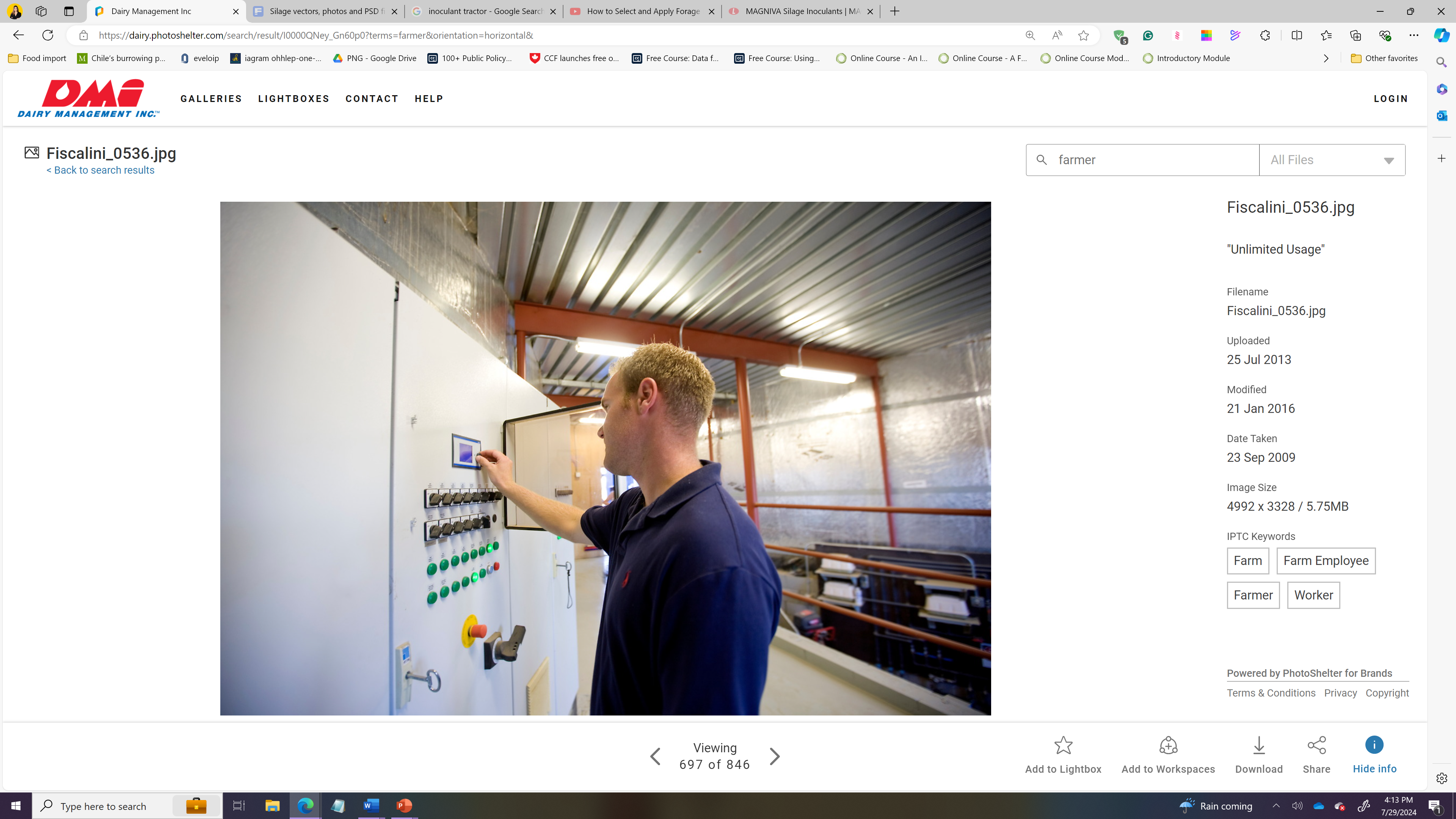 3. Feed Systems and Feedout
Maintain and calibrate equipment regularly
Routinely measure the nutrient composition and moisture of forages 
Adjust the ration formulation accordingly
Accuracy
[Speaker Notes: Picture from catalogue Fiscalini_0536.jpg]
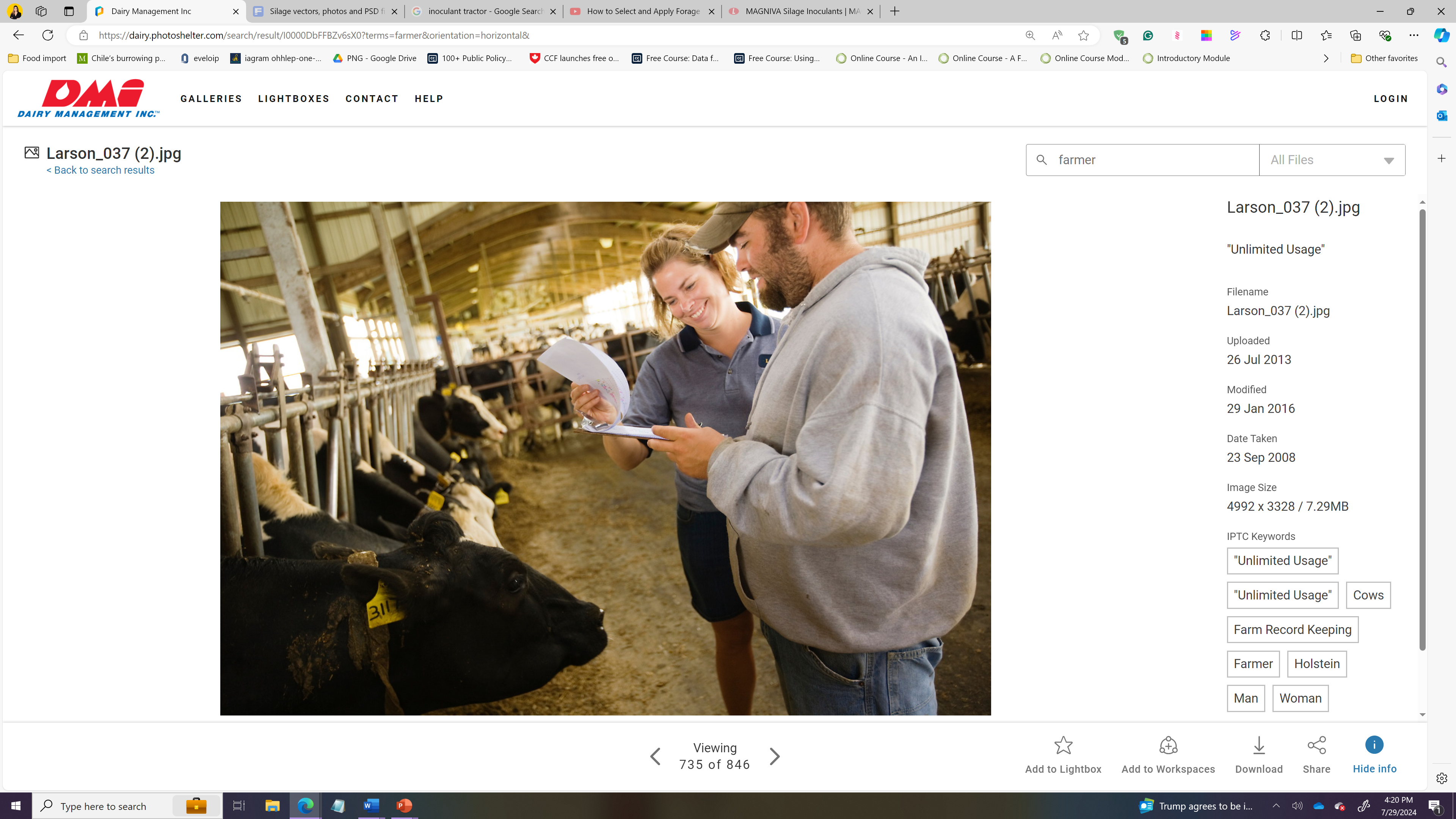 3. Feed Systems and Feedout
Optimization
Work with experts to formulate your ration
Monitor dry matter intake
Optimize using home-grown feeds to minimize the need for purchased feed
[Speaker Notes: Picture from catalogue Crave20 251.jpg]
Conclusion
KEY TAKEAWAYS
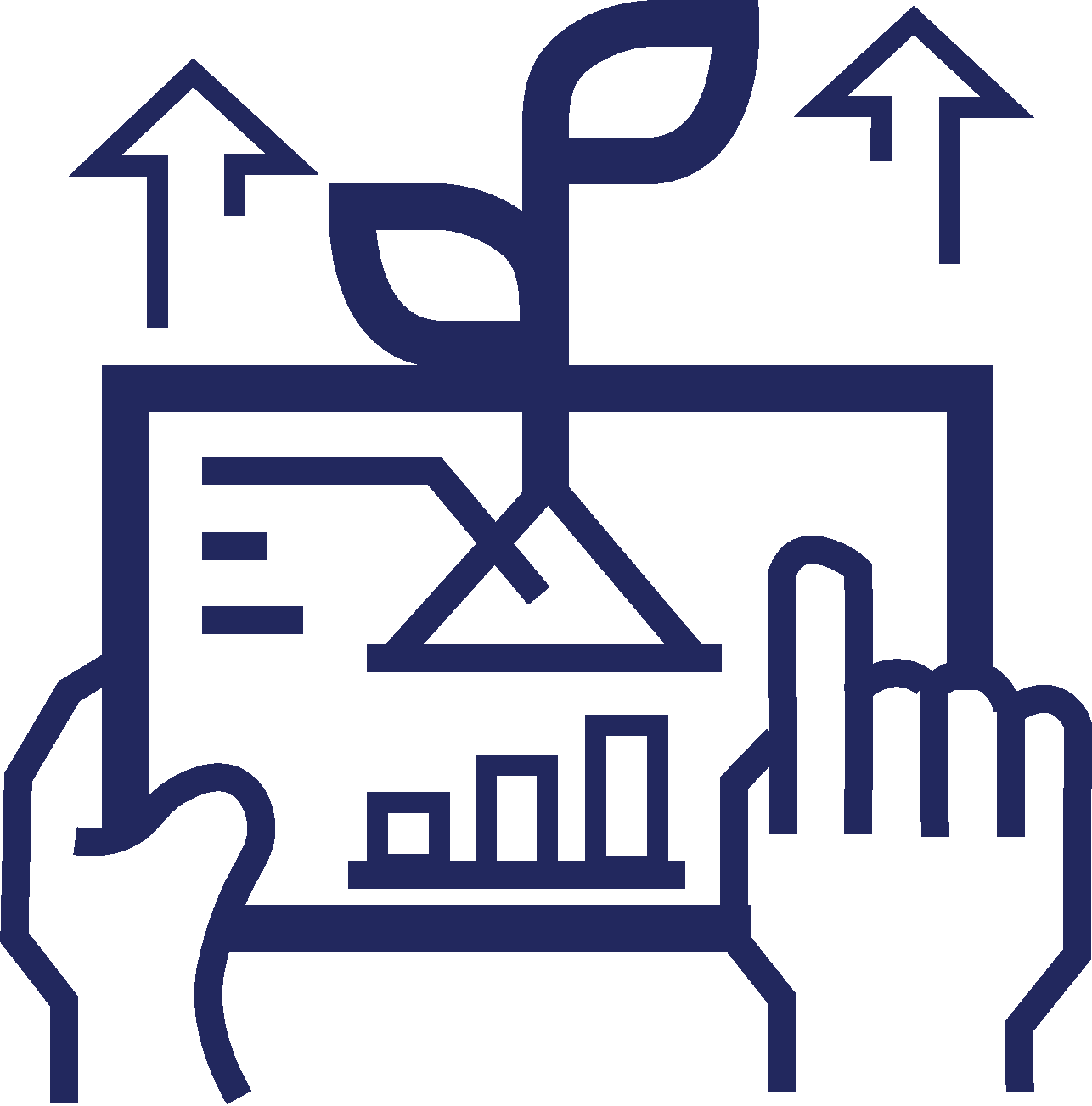 Producing feed is a resource-intensive process
Optimizing feed management and minimizing feed loss can reduce dairy farms' environmental footprint 
Feed loss or shrink includes a loss of feed quantity and a loss of feed quality
Opportunities exist during harvest, storage, and feedout to reduce feed loss, 
preserve feed quality, and improve the sustainability of dairy farms